Dutch Overshoot Day 2024 op 1 April
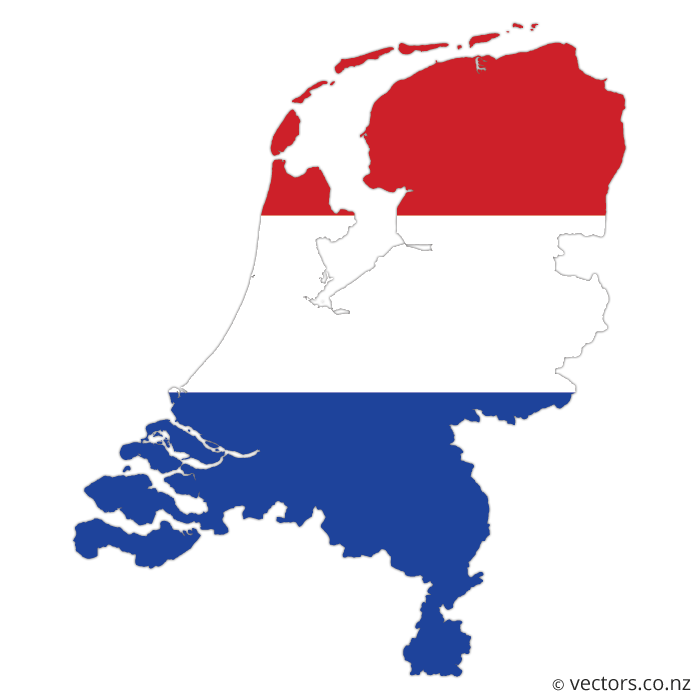 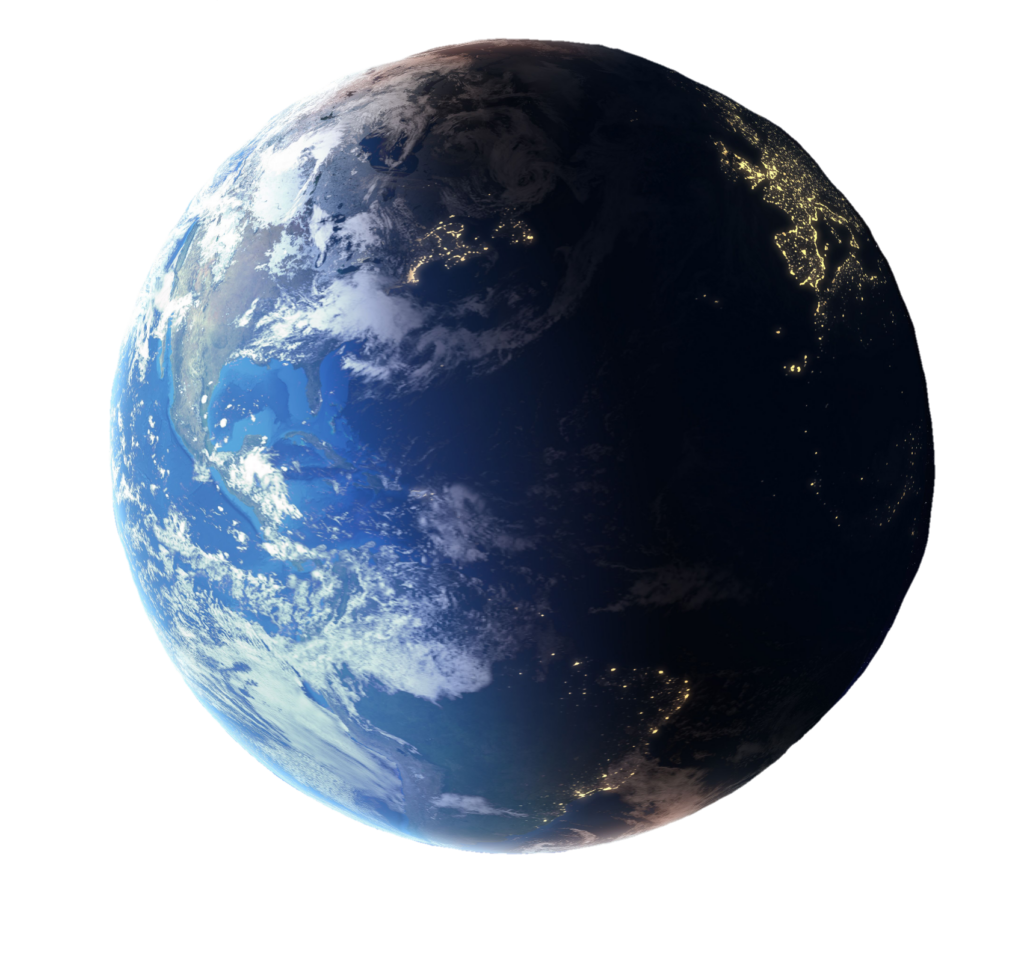 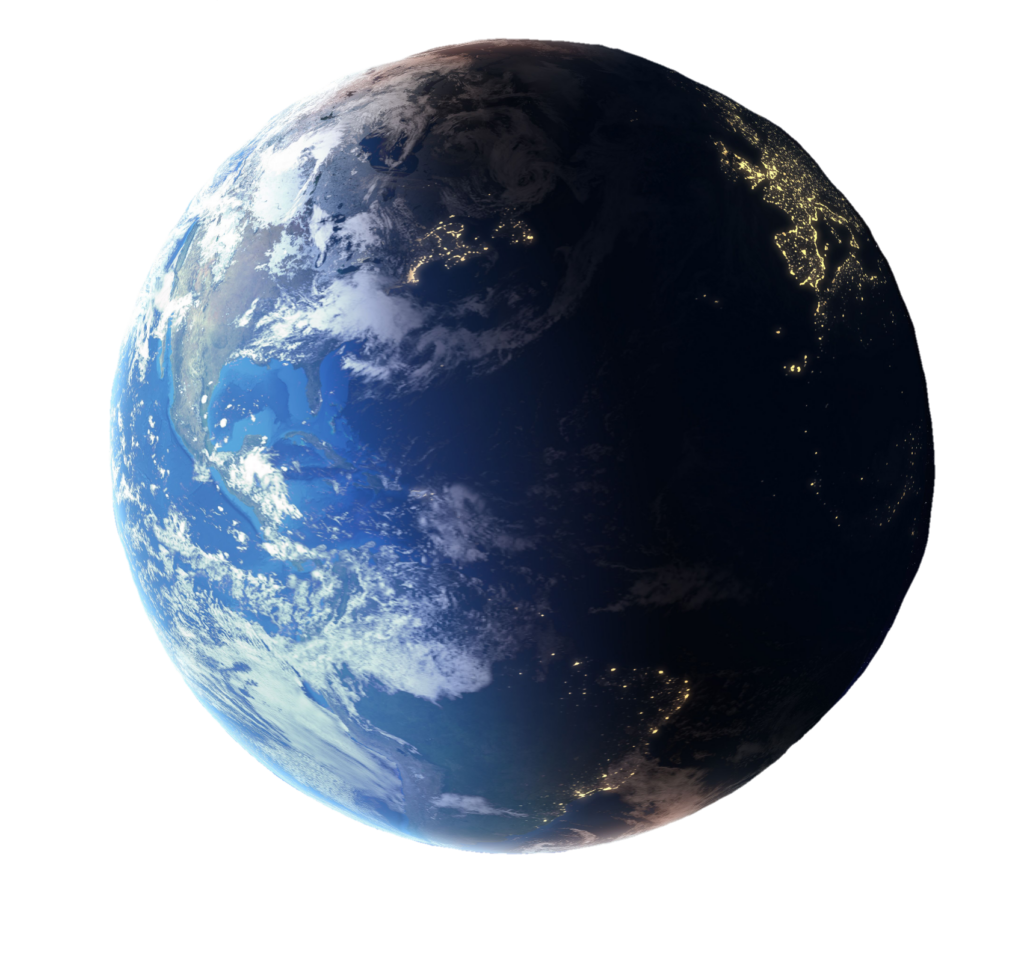 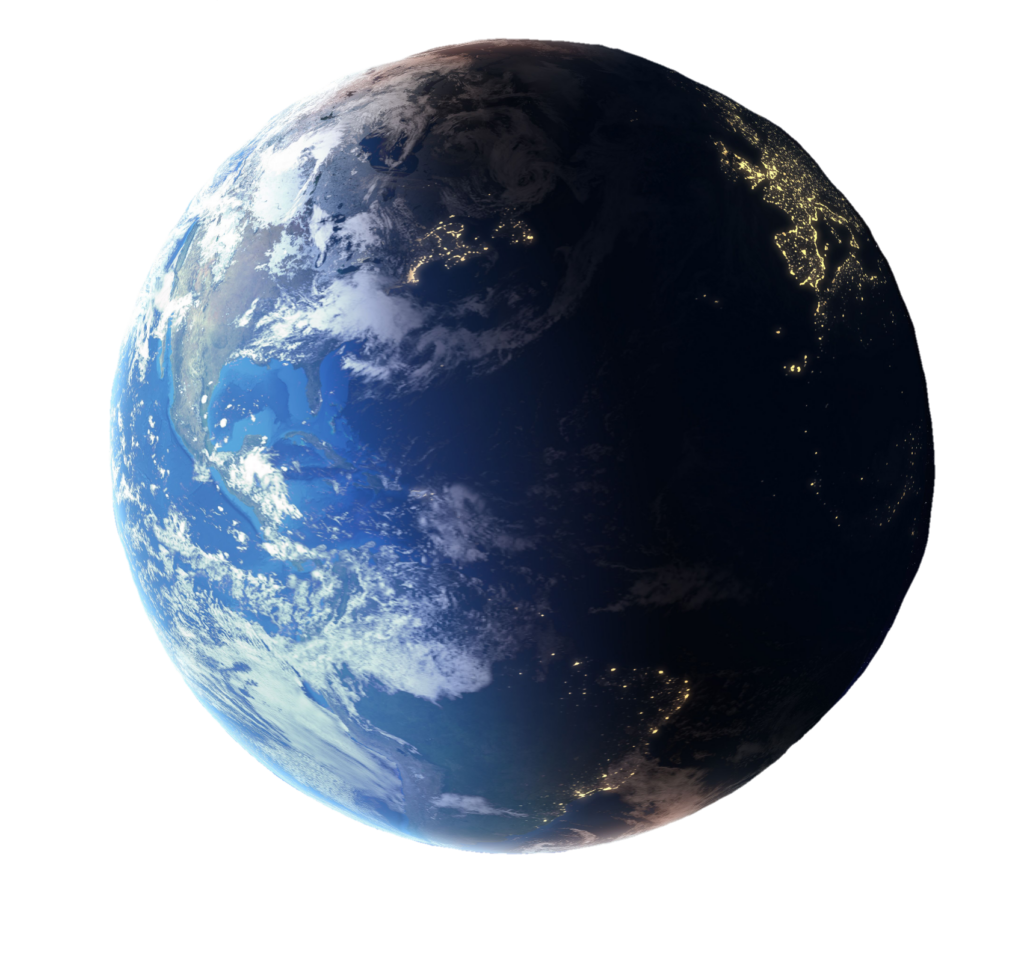 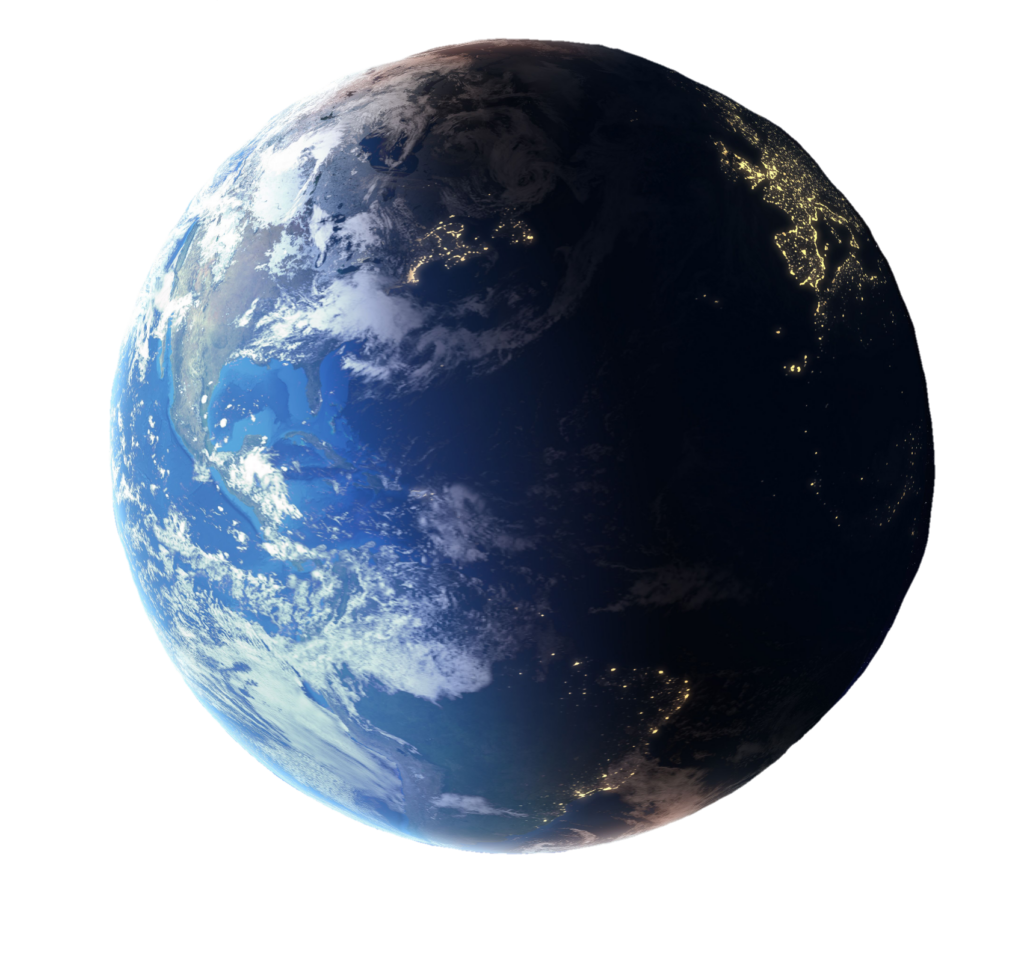 Als iedereen zou leven zoals wij doen, zouden we 4 aardes nodig hebben.
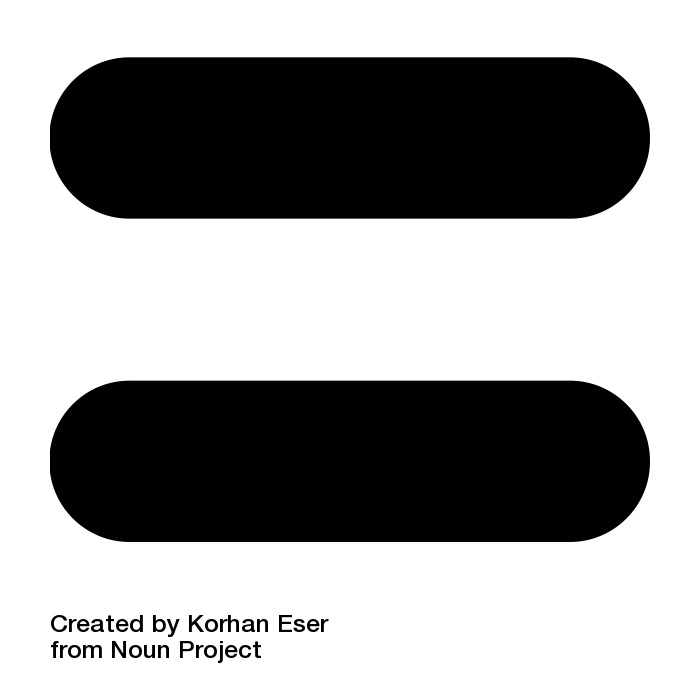 Dutch Overshoot Day 2024 on 1st of April
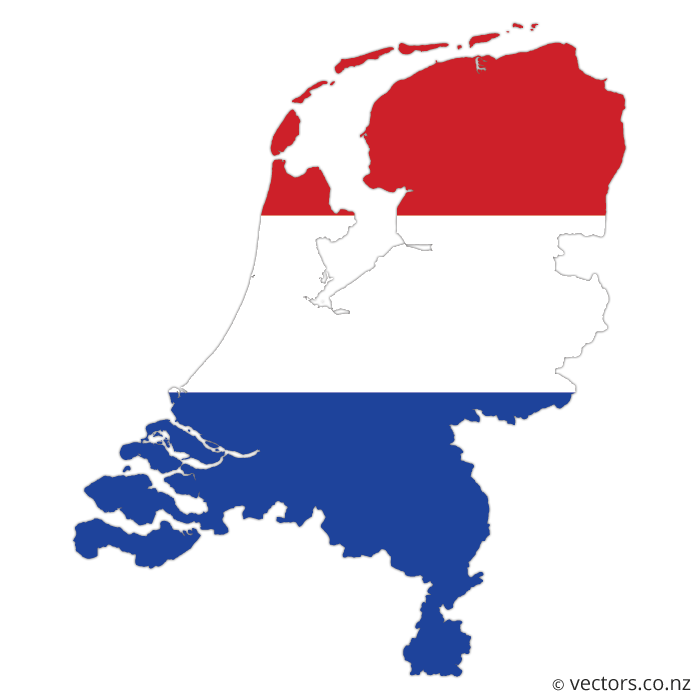 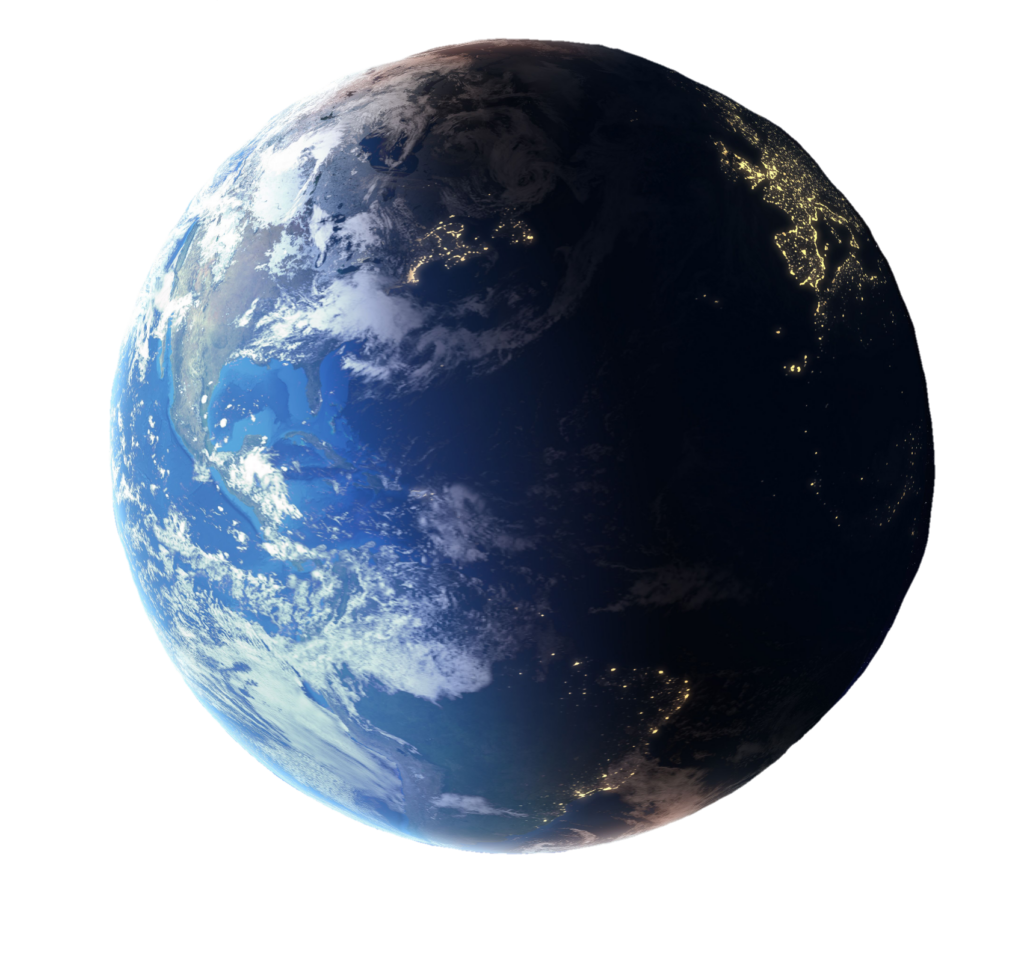 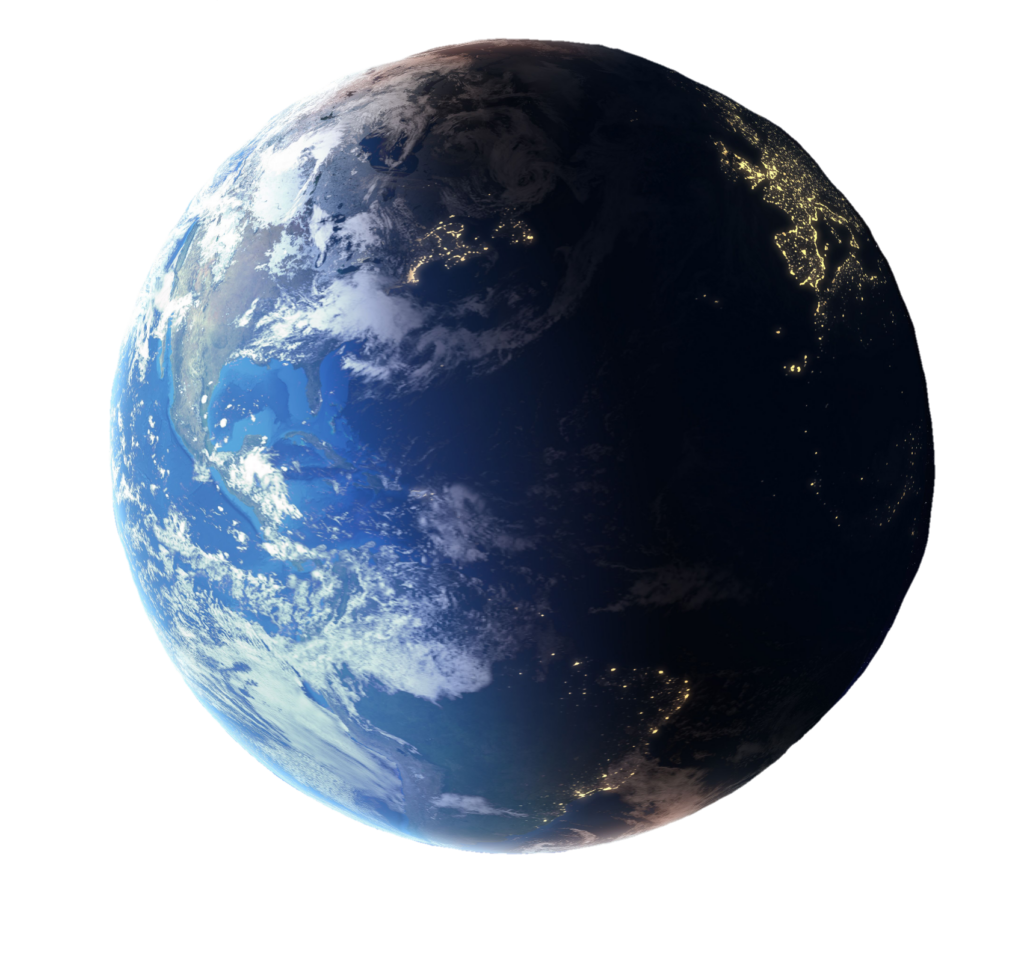 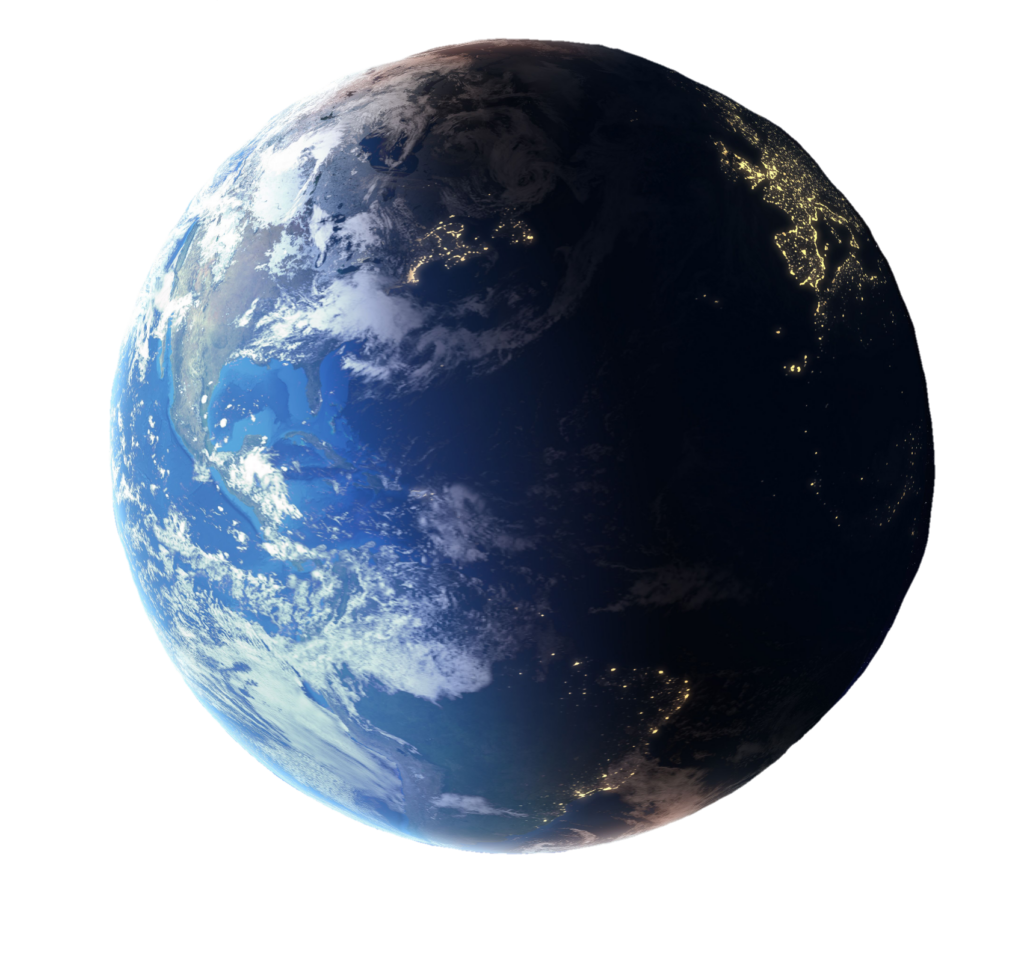 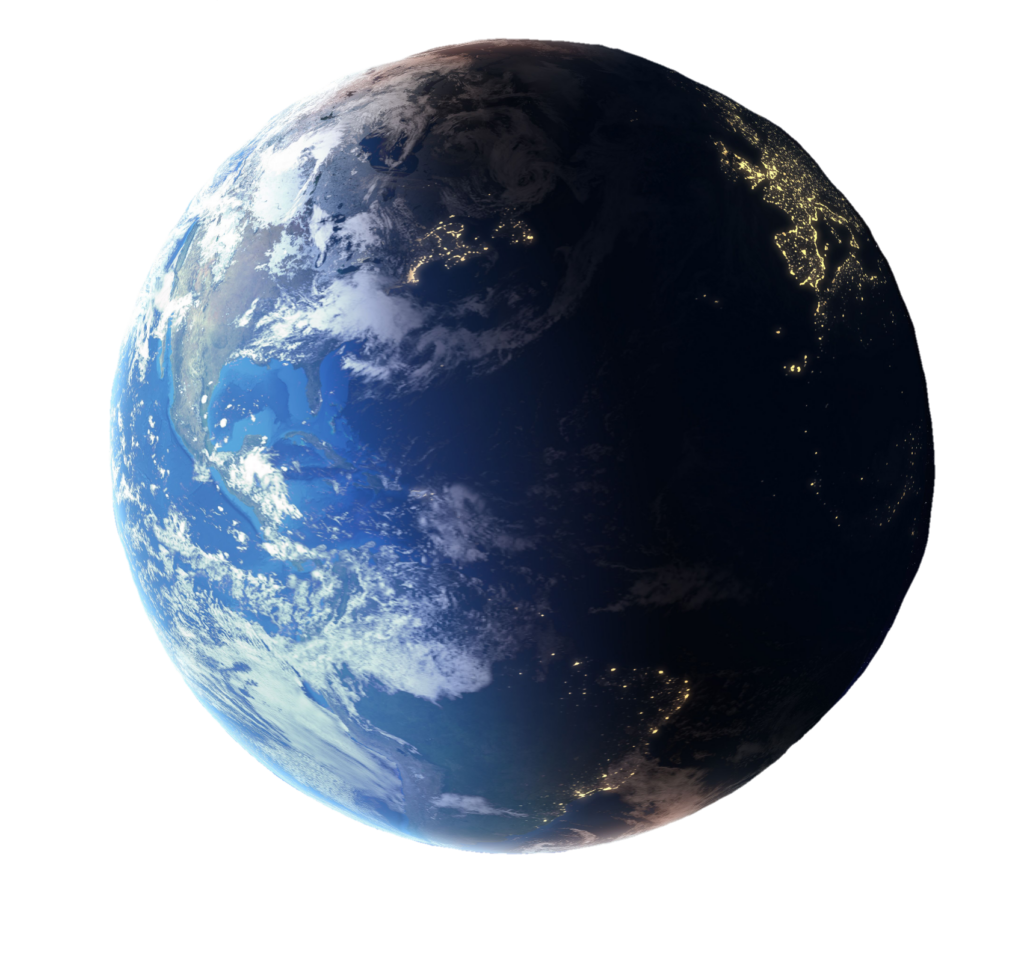 If everyone on earth lived as the Dutch, we would need 4 earths
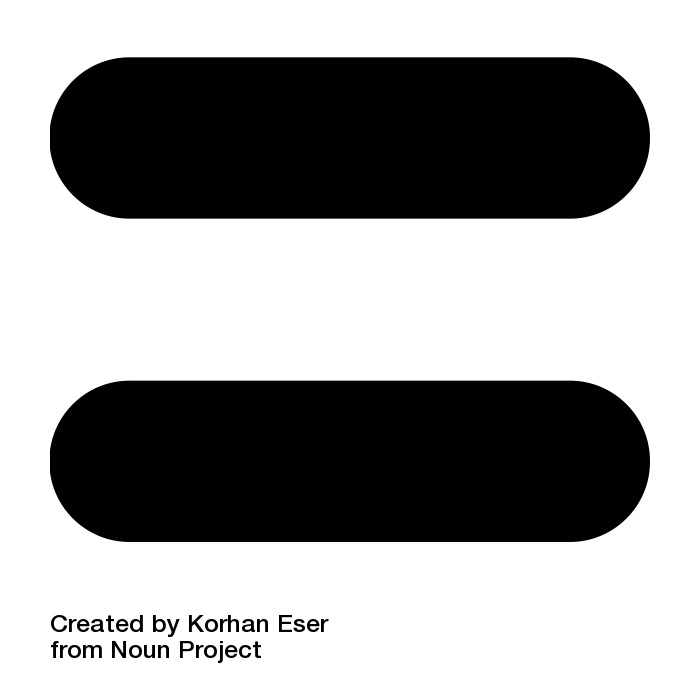 Dutch Overshoot Day 2024 on 1st of April
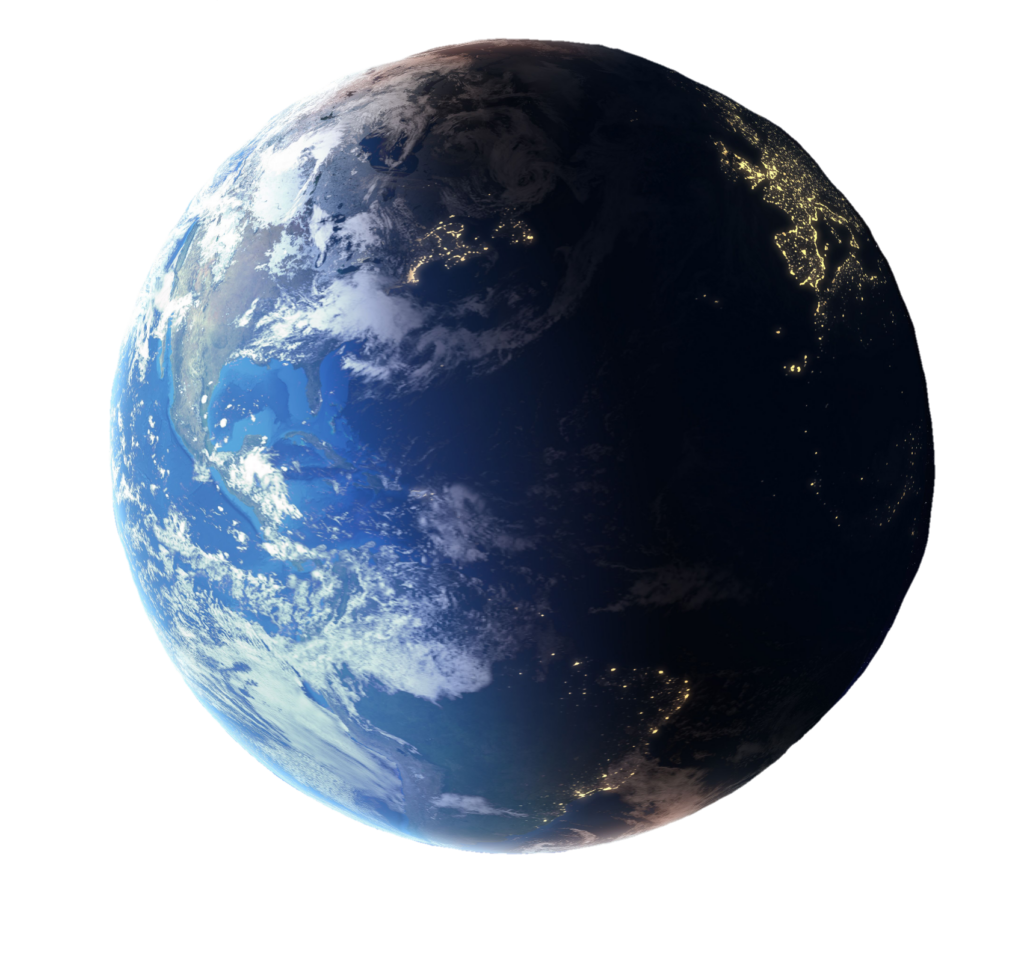 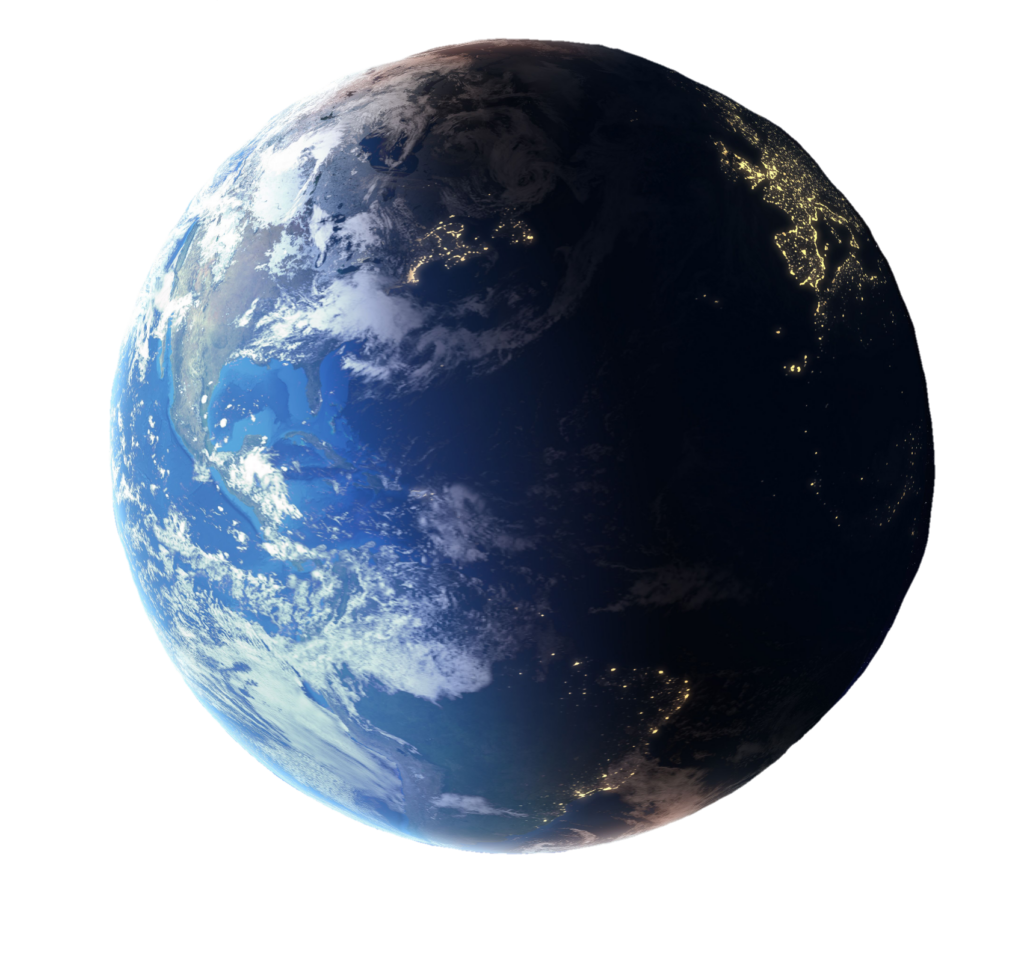 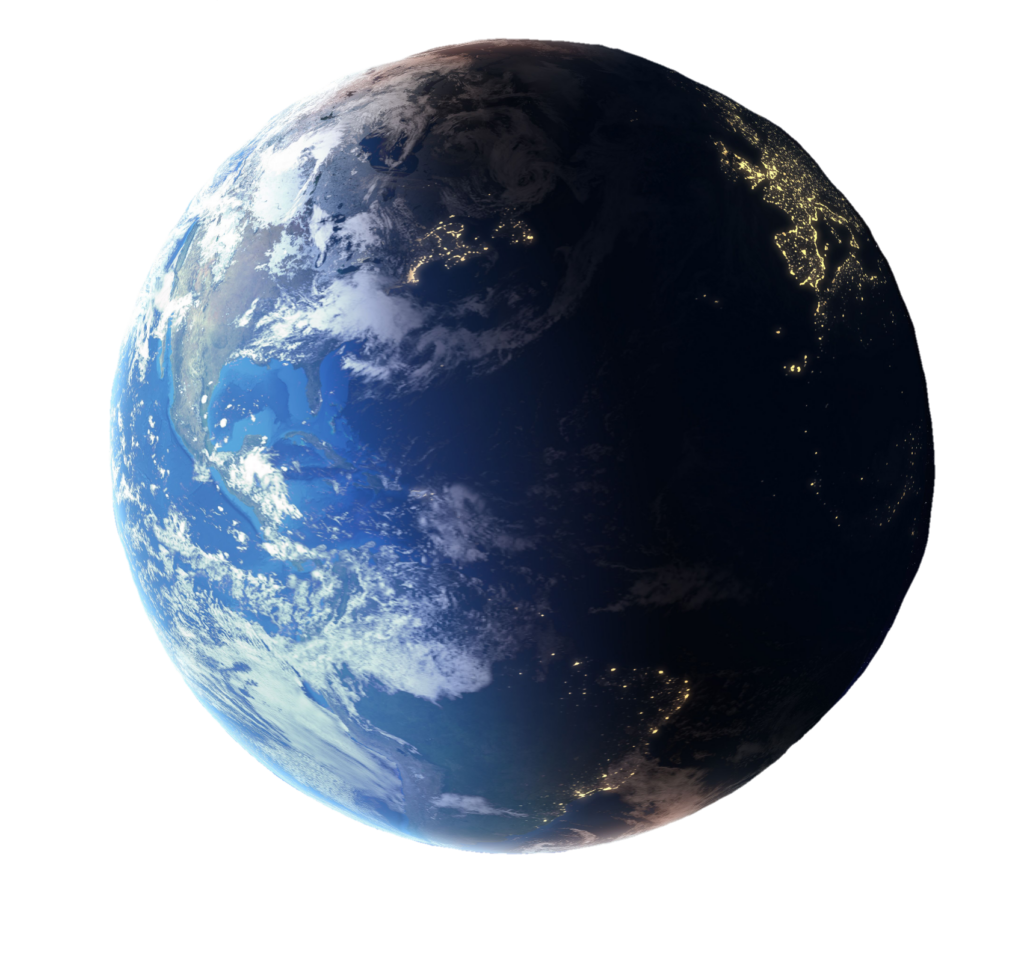 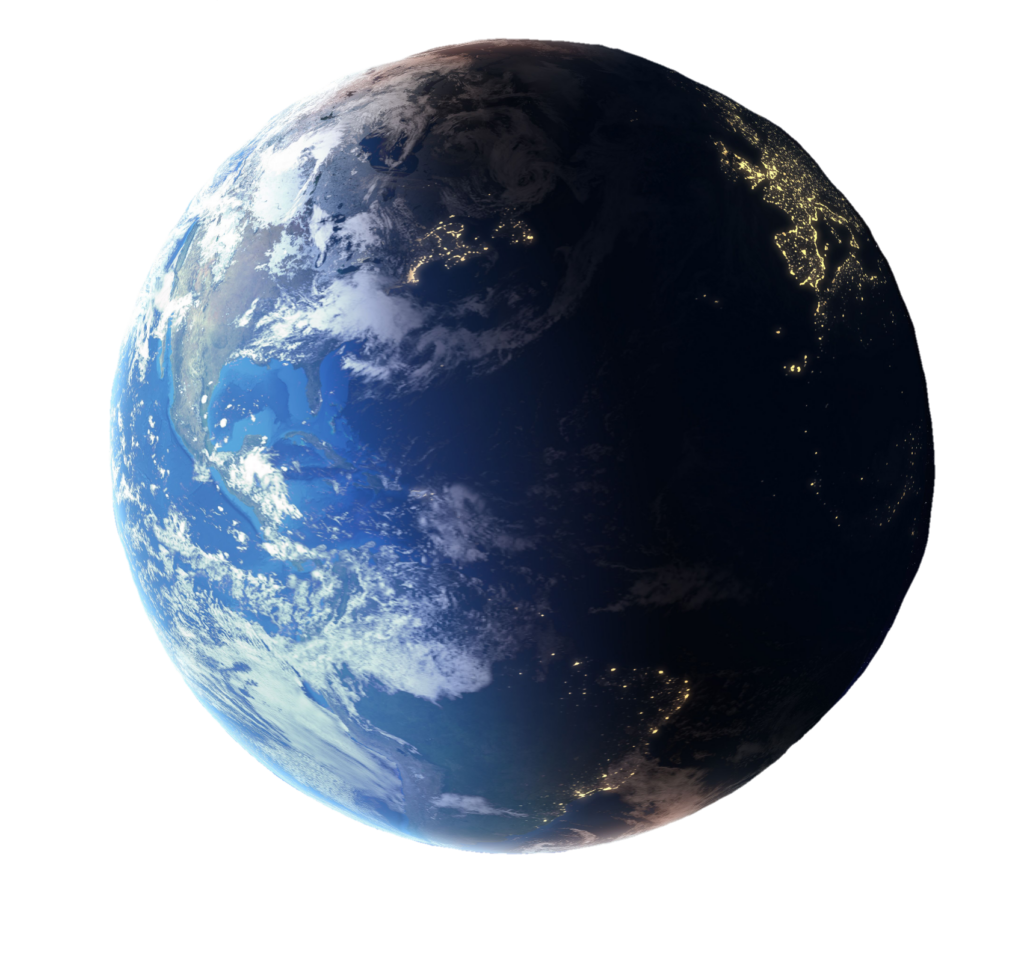 If everyone on earth lived as the Dutch, we would need 4 earths
Dutch Overshoot Day 2024 on 1st of April
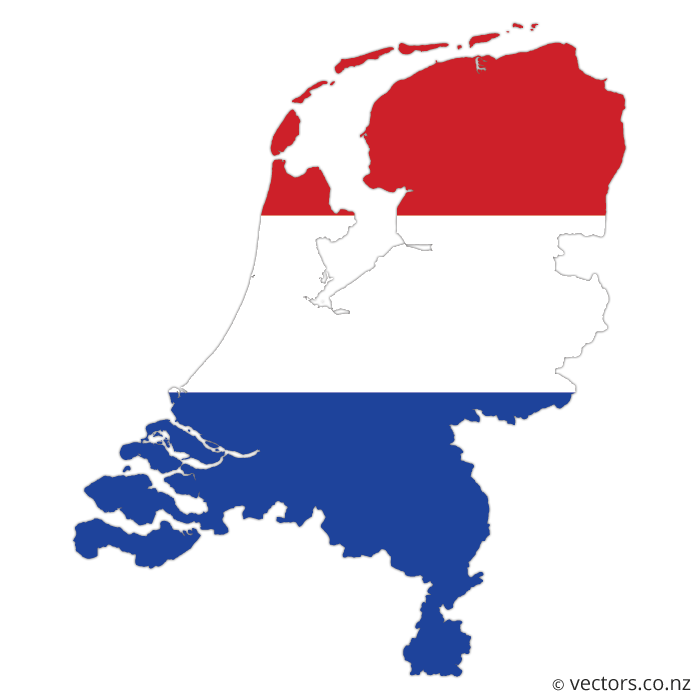 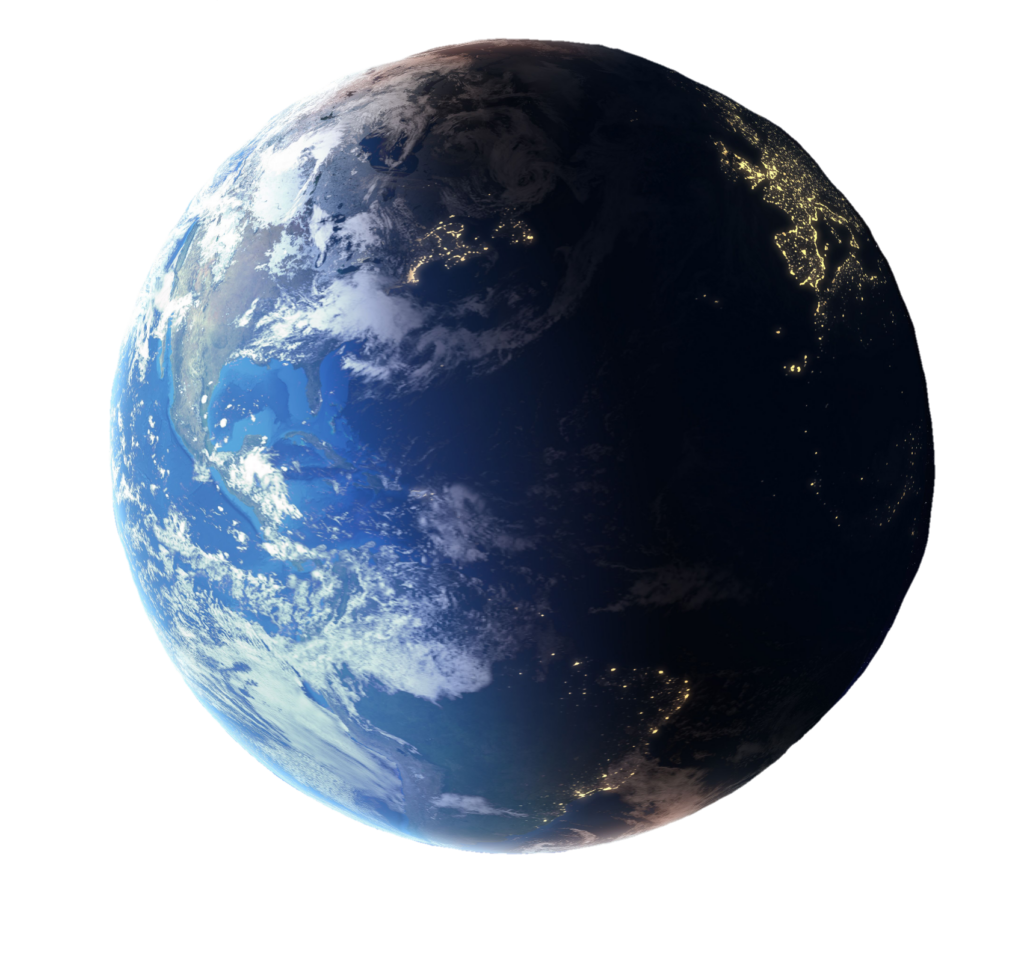 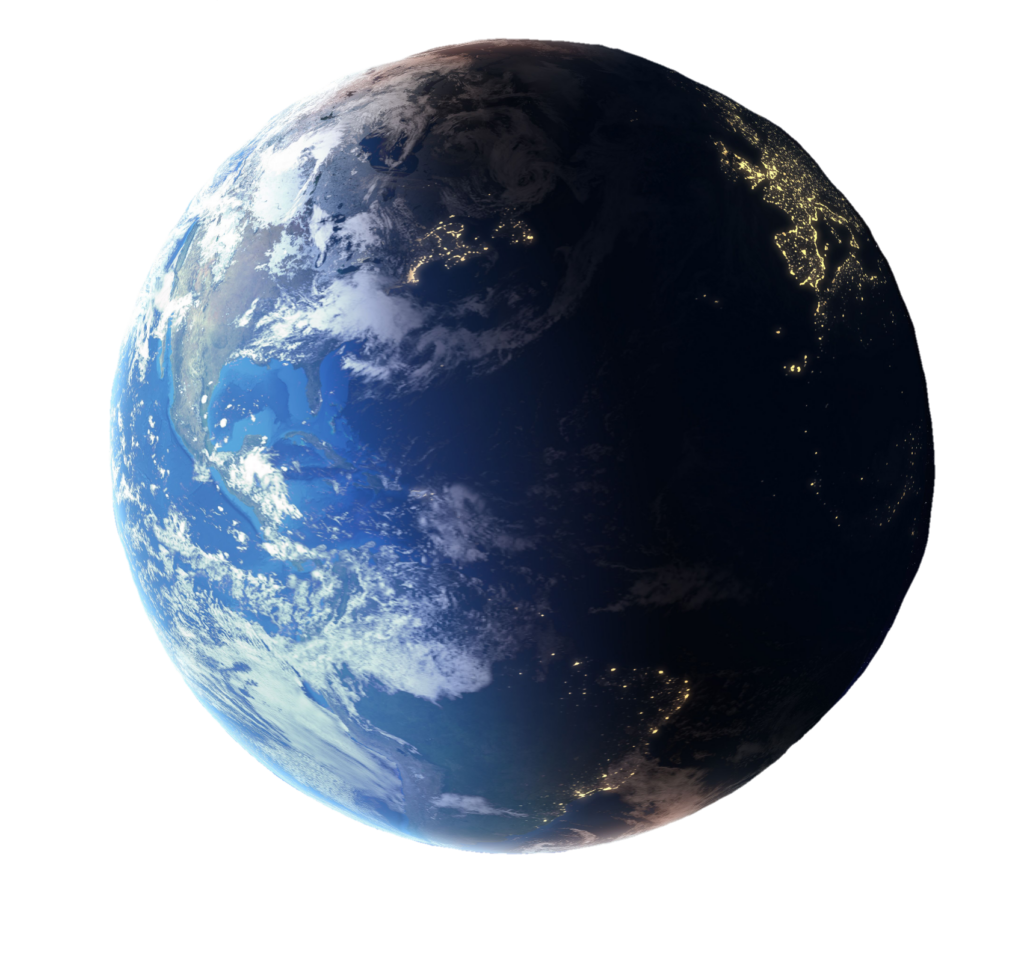 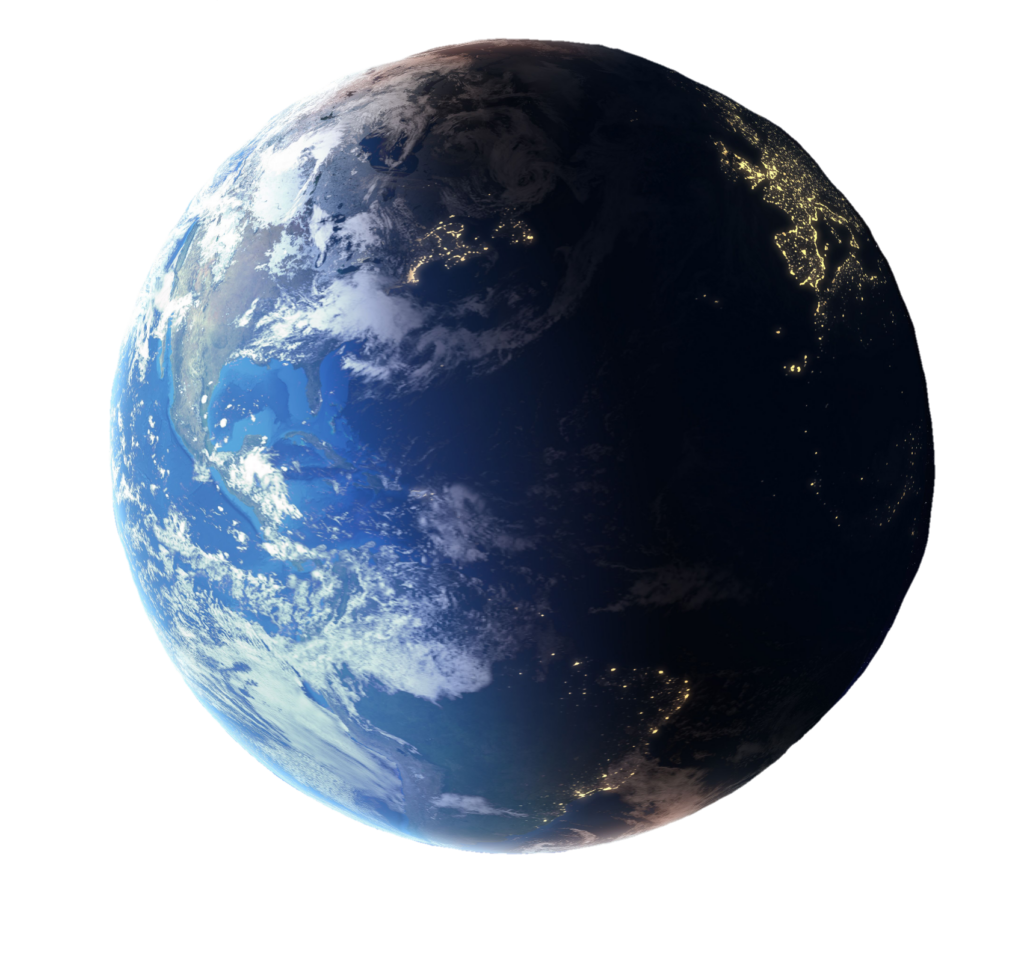 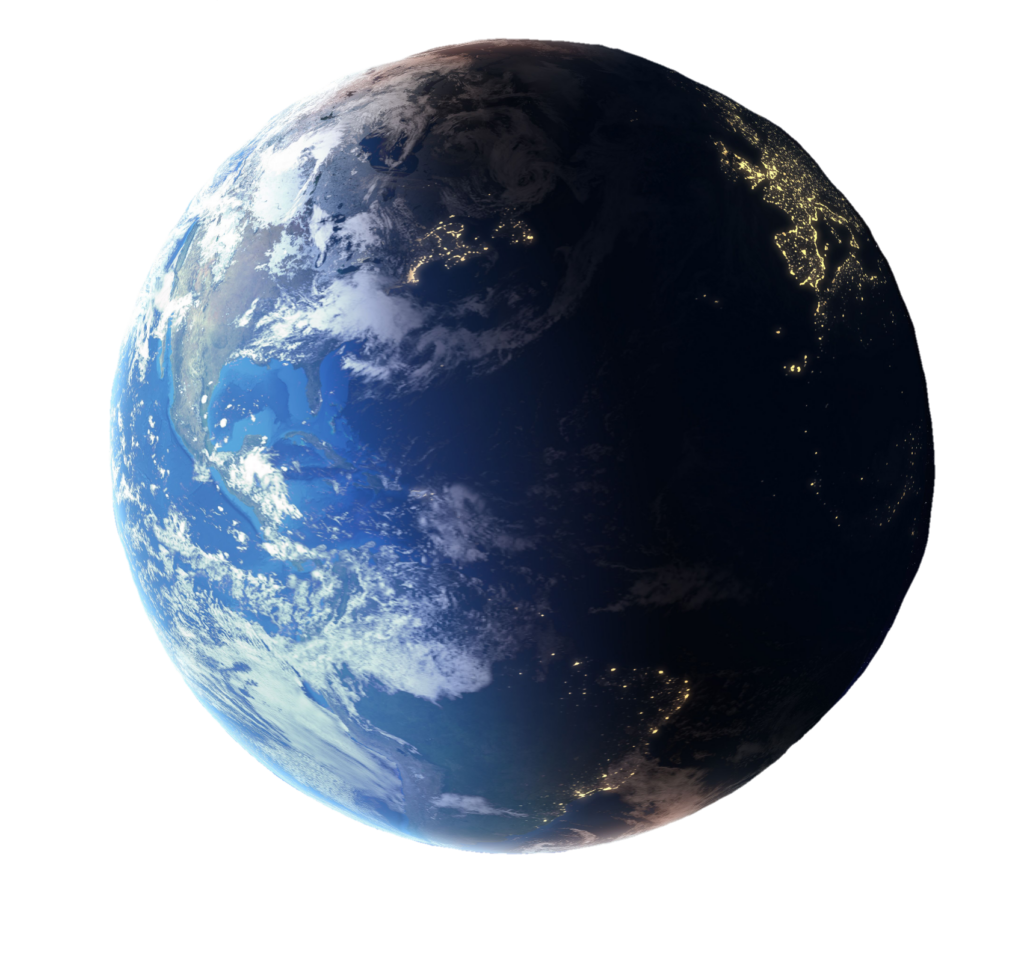 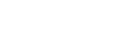 If everyone on earth lived as the Dutch, we would need 4 earths
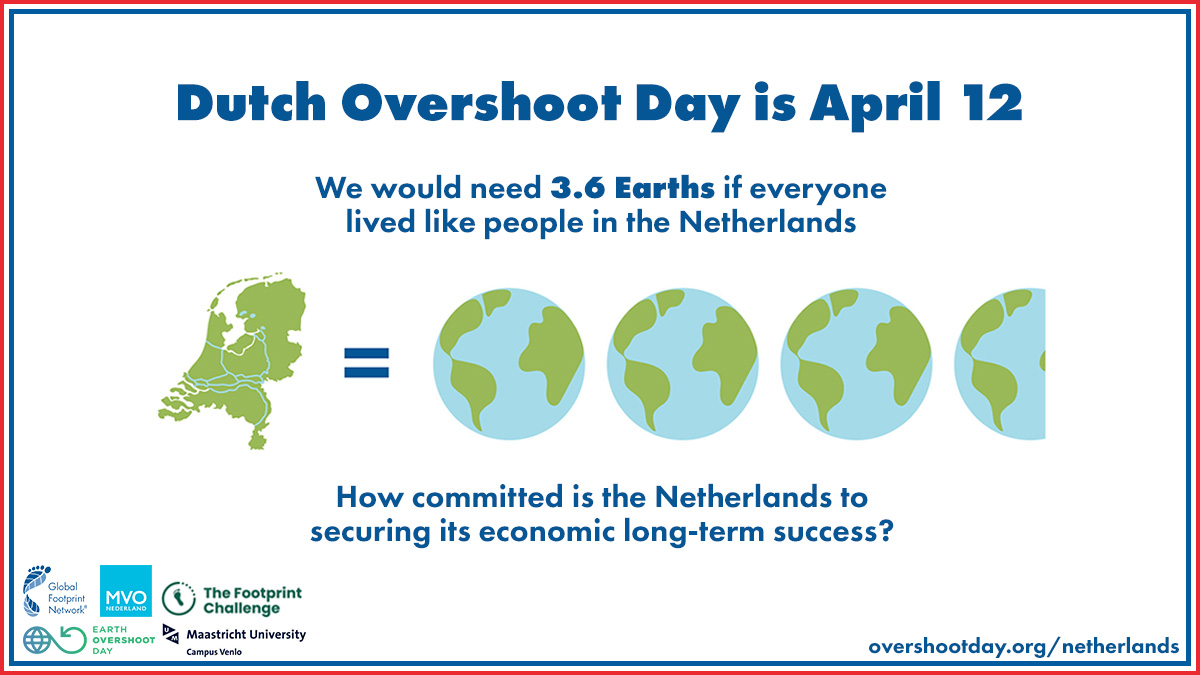 st
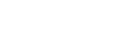 Dutch Overshoot Day 2024 on 1st of April
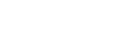 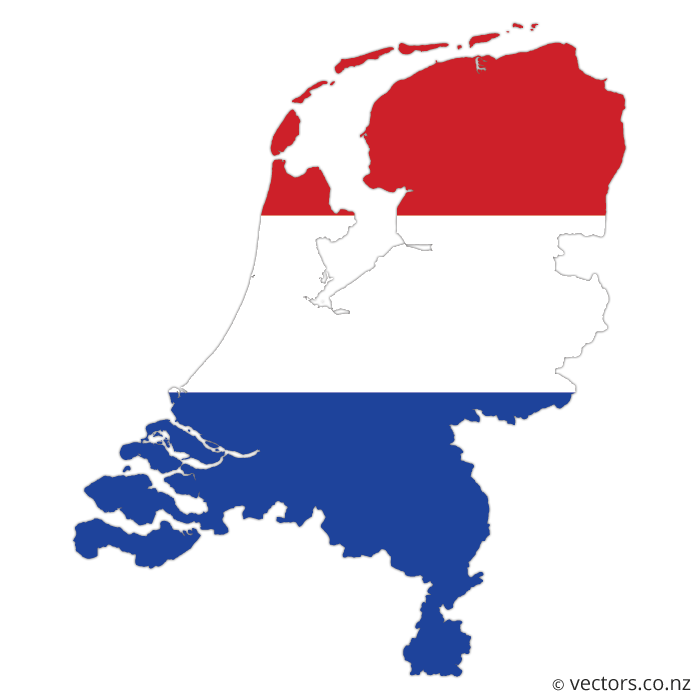 4 Earths
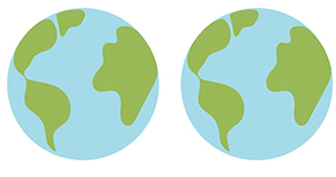 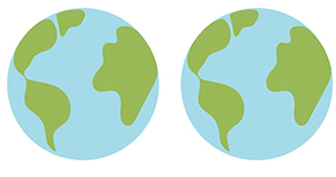 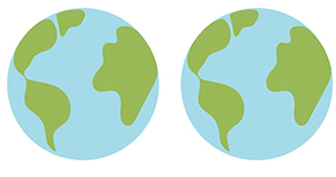 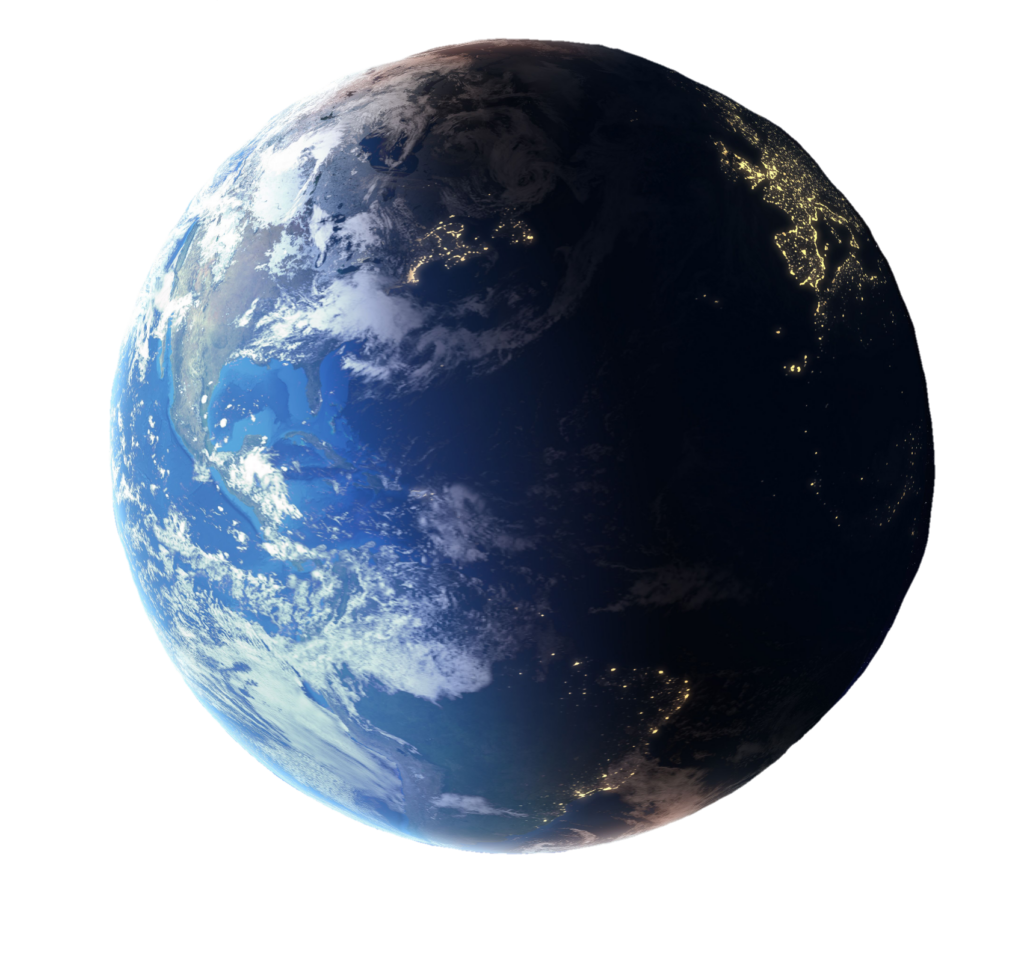 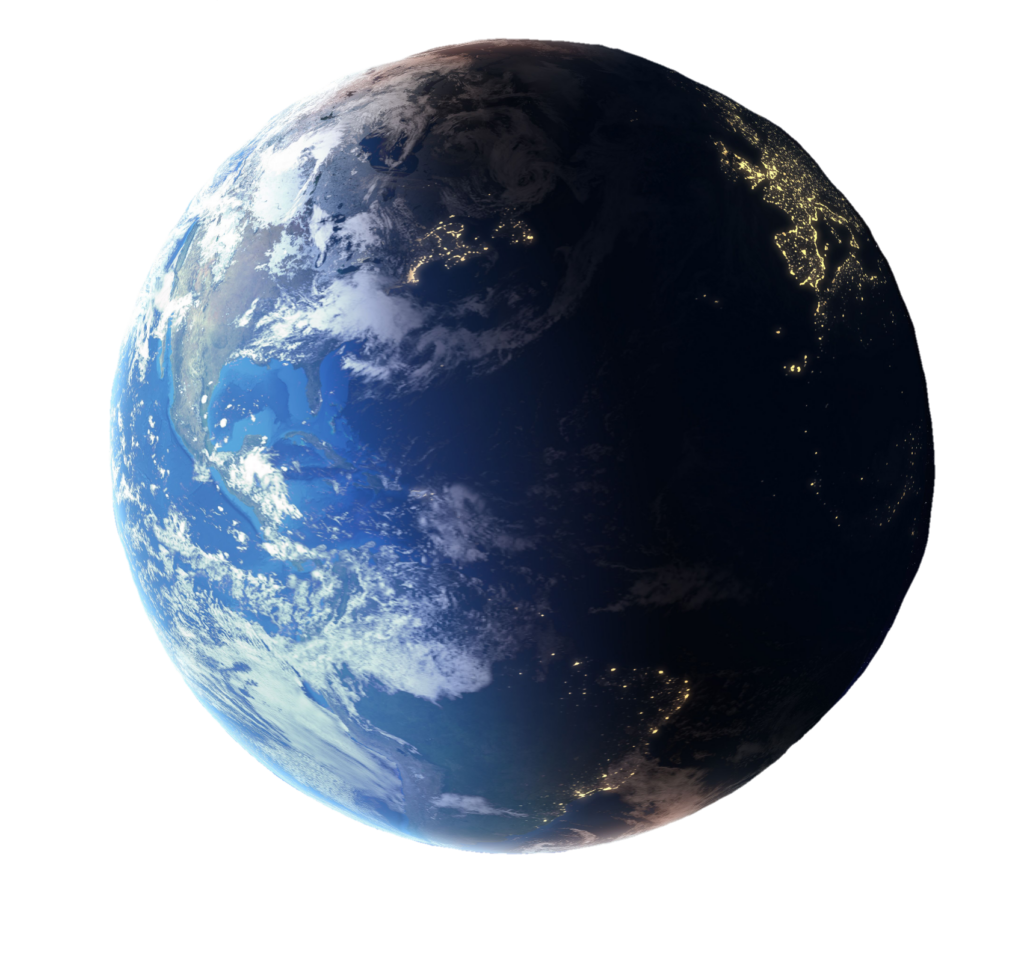 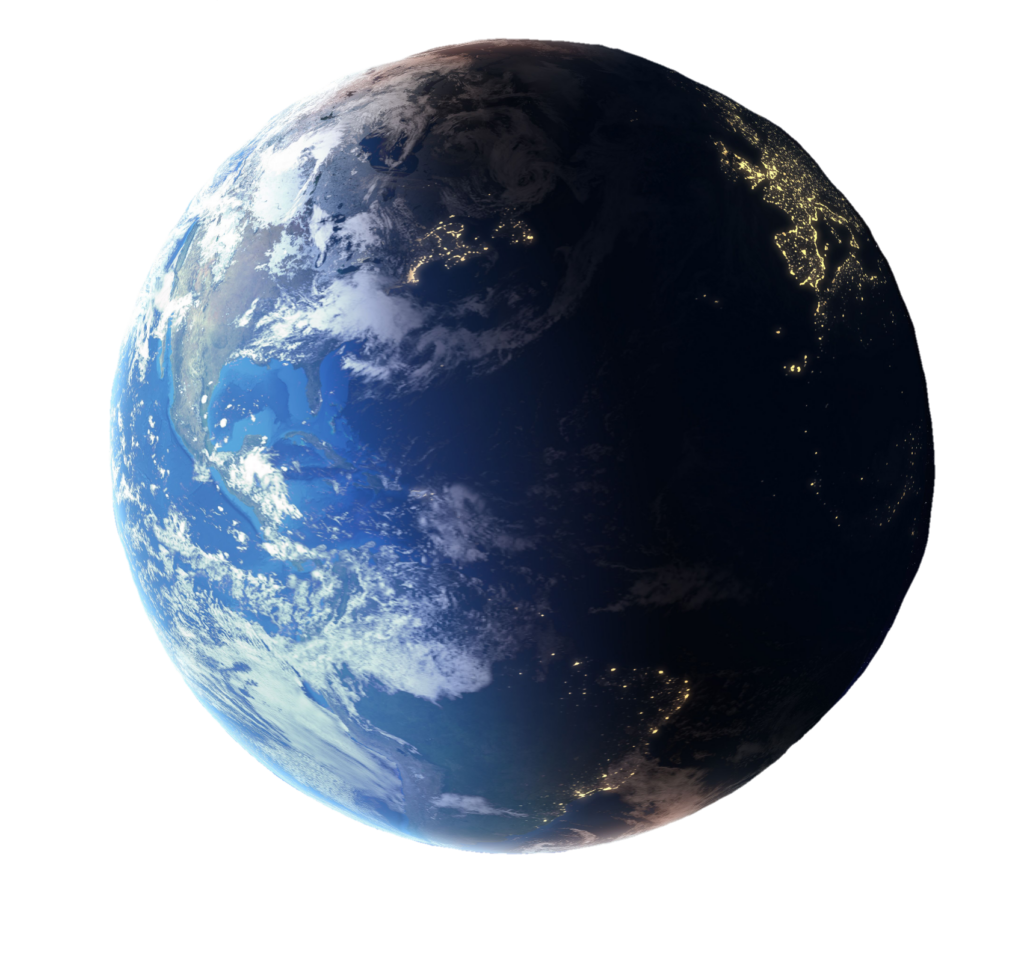 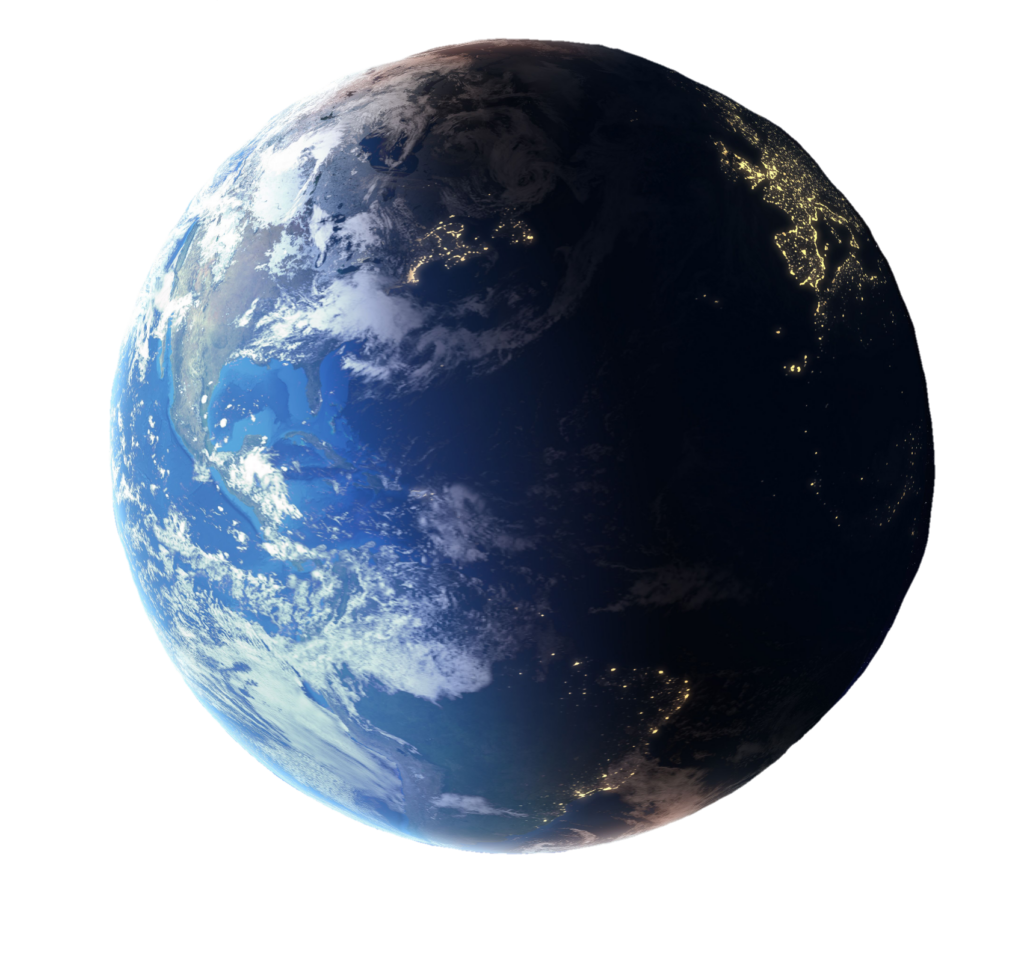 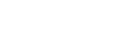 If everyone on earth lived as the Dutch, we would need 4 earths
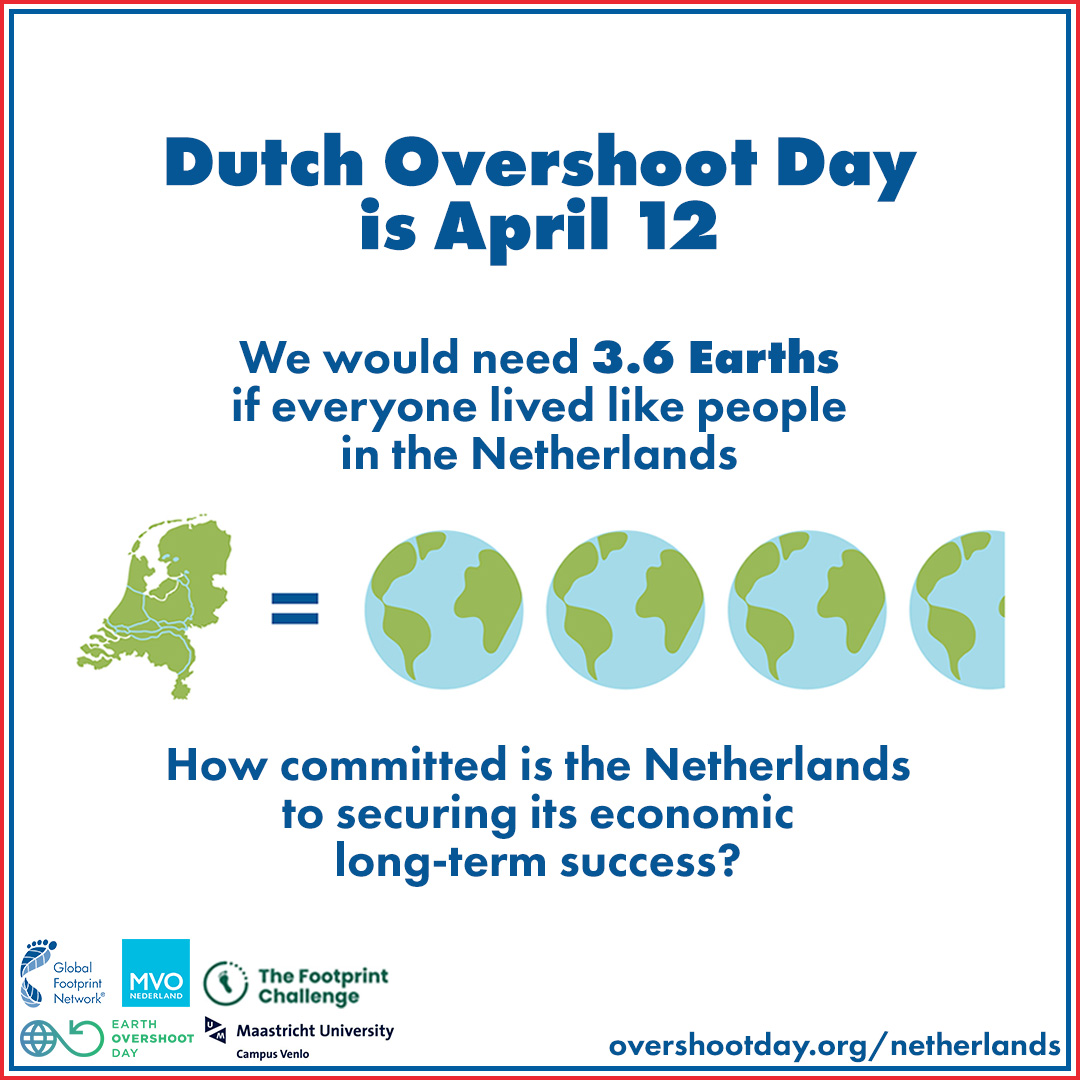 st
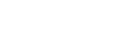 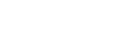 4 Earths
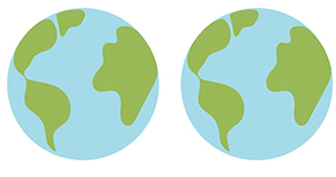 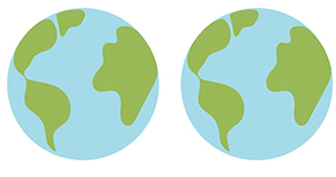 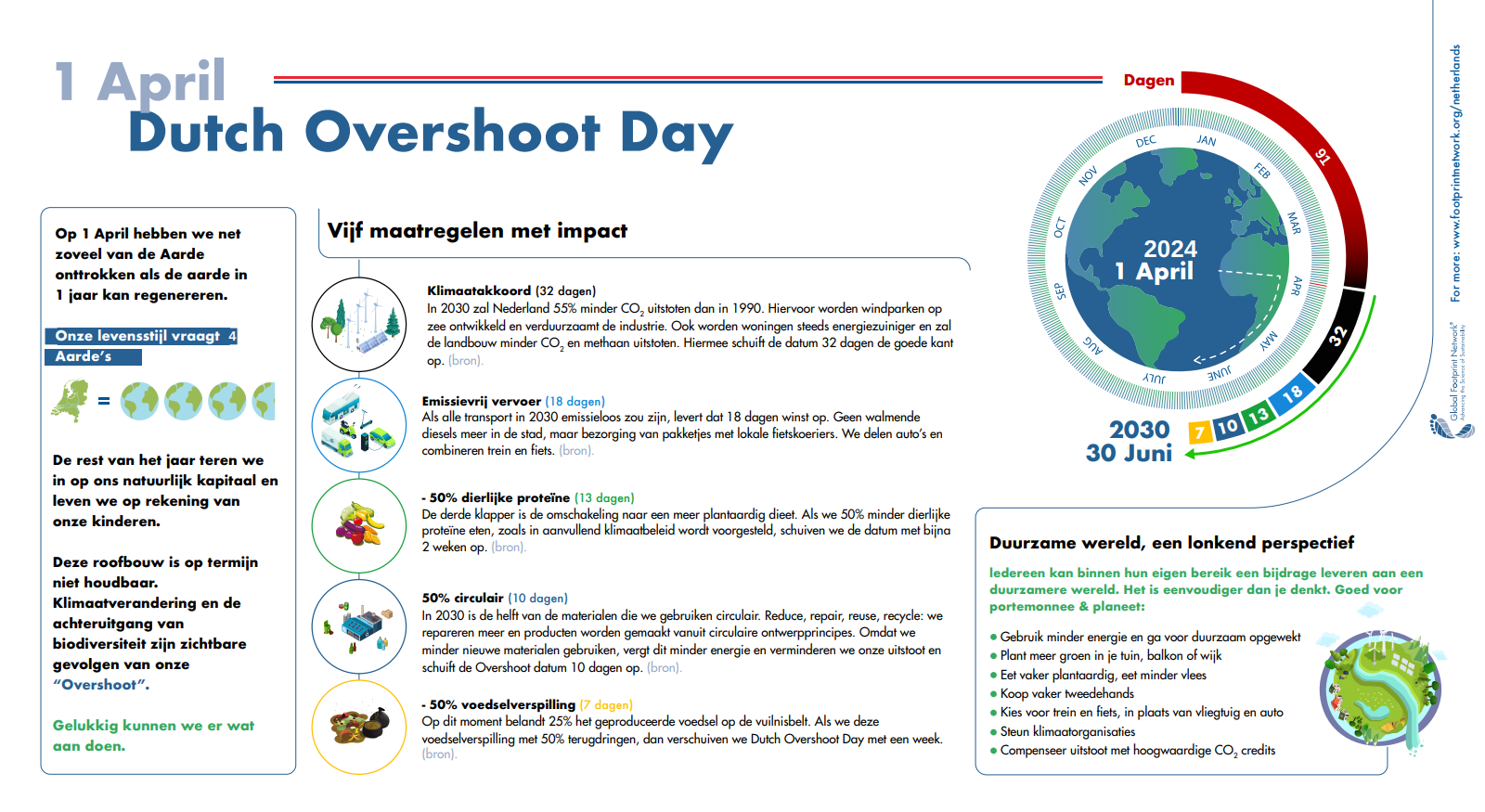 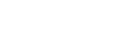 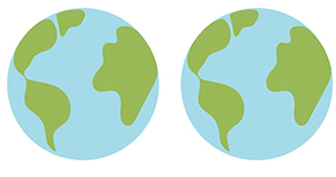 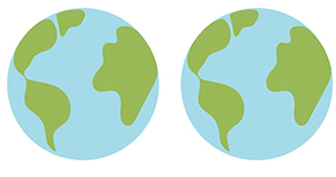